Figure 5. Effect of additional expression of p300 on the cooperative transactivation by Notch and BMP2. P19 ...
Nucleic Acids Res, Volume 31, Issue 19, 1 October 2003, Pages 5723–5731, https://doi.org/10.1093/nar/gkg778
The content of this slide may be subject to copyright: please see the slide notes for details.
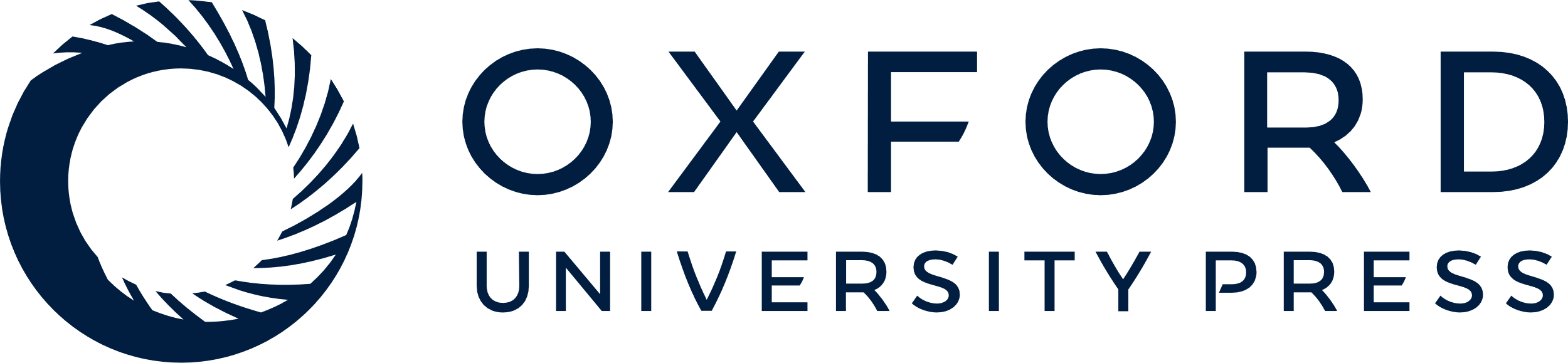 [Speaker Notes: Figure 5. Effect of additional expression of p300 on the cooperative transactivation by Notch and BMP2. P19 cells were transfected with H5‐Luc and NIC with Mock or p300 expression vector. On the following day, the cells were stimulated with BMP2 (40 ng/ml) for 8 h and the luciferase activities were determined. Data are described as the percentage increase in luciferase activity compared with that obtained by NIC stimulation alone. The arbitrary units of luciferase activity for non‐ or NIC stimulation were 0.24 and 8.87, respectively.


Unless provided in the caption above, the following copyright applies to the content of this slide:]